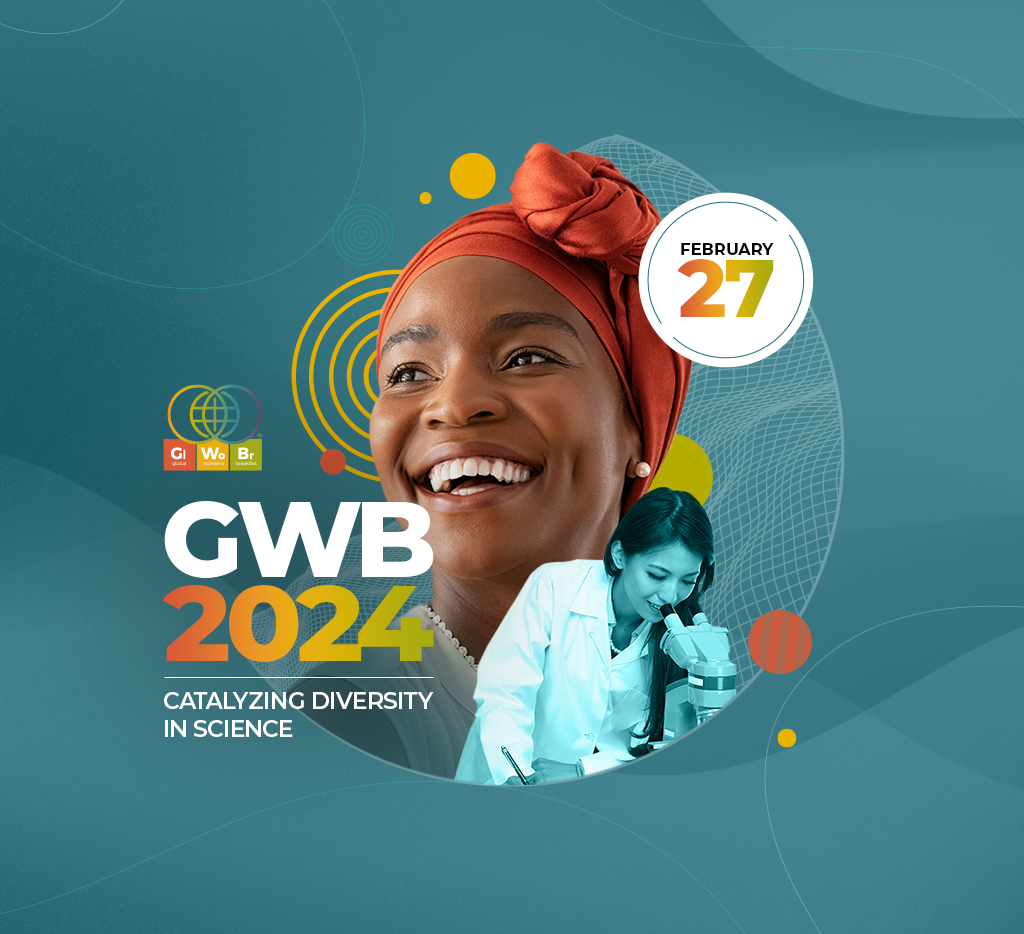 Virtual Networking and Group Discussion
Tuesday, February 27th8:00 – 9:00 am
Via MS Teams
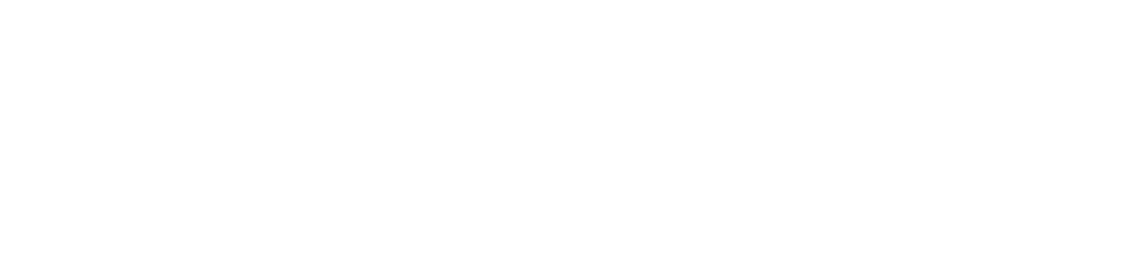 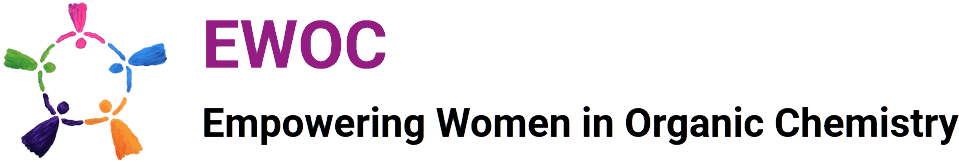 Empowering Women in Organic Chemistry
Join us as we discuss strategies to ensure that diverse voices and ideas are heard in the scientific community, and share successes and challenges
Register at https://acsghs.wildapricot.org/event-5597247